企業規模：／業種：／地域：
みんなのSDGs 応募フォーム
みんなのSDGs 応募フォーム
タイトル（企業名）
※記載ください
※記載ください
取組の概要
取組を始めた動機・課題
解決に向けた具体策と成果
取組による定量的な効果
取組のポイント
取組について１枚でわかるような写真・図
※記載ください
※直接的・間接的な効果を数値を交えて記載ください 
（例：採用数前年比5名増、売上前年比10%増）
※他者の参考となる成功のポイントを簡潔に記載ください
該当する
SDGs目標（３つまで）
（参考）かながわ みんなのSDGsゴール素材・応募様式に係る注意事項
「目標」欄について

取組に関連するＳＤＧｓのゴールを選択し、マークを添付してください
【応募様式に係る注意事項】

■応募フォームの様式、文字サイズ、フォントの色は、
　設定から変更されないようお願いいたします。
　・タイトル24ポイント、本文16ポイントです。
　・フォントの色は黒字のみです。
■“※記載ください”を消去の上、ご記入ください。
■SDGｓの目標は最大3つまで左記からコピーし、張り付けくだ　　
　さい。
■強調する箇所は太字、下線などの対応をお願いいたします。■右上の企業規模・業種・地域も記載お願いします。　　　　※企業規模（大企業、中小企業、NPO、大学、団体、その他）　※業種（製造業、サービス業、福祉団体、大学、その他）　　※地域（横浜地域、県央地域、横須賀・三浦地域など）
■記載例をご確認ください。
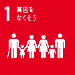 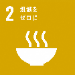 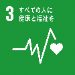 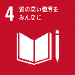 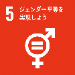 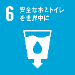 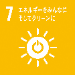 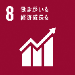 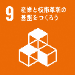 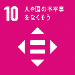 2
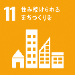 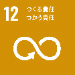 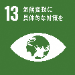 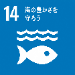 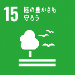 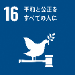 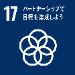 2